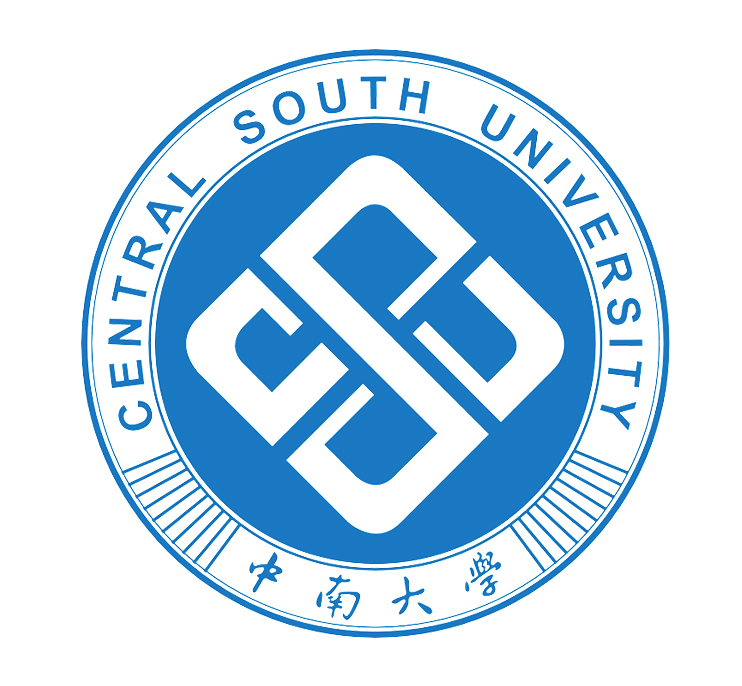 高水平科技论文写作投稿与发表
彭超群
《中国有色金属学报（英文版）》编辑部
导 论
发表论文对科学研究的意义高水平科技论文的一般标准高水平论文的学术评价作用青年作者写作中常见的问题
《中国有色金属学报》中、英文版
论文初审退稿主要理由

宗旨不符，选题不新；立意不高，目的不明。涉及过宽，聚焦不中；内容偏少，数据靠拼。语言不通，图表难懂；结构松散，逻辑不顺；分析欠妥，讨论不深。引文随性，著录不全；偏多偏旧，不甚相关；引述过度，涉嫌不端。摘要结论，模糊不清；人云亦云，亮点难寻。
《中国有色金属学报（英文版）》编辑部
01
02
论文投稿
论文写作
0
03
04
05
审稿意见回复
学术论文写作常用网址
期刊介绍
Contents.
目录
知行合一、经世致用
Central South University
《中国有色金属学报（英文版）》编辑部
01
论文写作
自强不息 厚德载物
知行合一、经世致用
Tsinghua University of China
Central South University
《中国有色金属学报（英文版）》编辑部
论文写作
1
1.1 结构和层次
1.2 标题、摘要和关键词
1.3 引言
1.4 结果与讨论
1.5 结论
1.6 参考文献
1.7 图表绘制
1.8 语言表达
1.9 提高数据的发表率
《中国有色金属学报（英文版）》编辑部
论文写作
1
1.1 结构和层次
科技论文需要解决的问题
  成功的科技论文应满足的条件
  常用的层次结构
  常用的论文主体结构IMRD
  常见问题
《中国有色金属学报（英文版）》编辑部
论文写作
1
科技论文需要解决的问题
提出研究命题——为什么做
  阐明研究方法——怎么做的
  得出研究结果——做得怎样
  给出研究结论——有何价值
《中国有色金属学报（英文版）》编辑部
论文写作
1
常用的层次结构
成功的科技论文应满足的条件
体现创新性
  论点突出
  尊重事实
  表达准确
并列式
  递进式
  总分式
  分总式
《中国有色金属学报（英文版）》编辑部
Introduction
IMRAD 
结构
Discussion
Methods
Results
论文写作
1
常用的论文主体结构IMRD
完整论文= IMRAD + Abstract + References
《中国有色金属学报（英文版）》编辑部
论文写作
1
常见问题
标题不简明、不得体
 标题用词不确切，含混不清
 标题之间缺乏逻辑关联
 层次之间衔接不上，表述混乱，不符合事物或现象的发展规律
 同一篇文稿中使用多种结构方式
《中国有色金属学报（英文版）》编辑部
论文写作
1
1.2  题名、摘要和关键词
题名
题名的要求 、题名的常见问题
摘要
摘要的重要性、好摘要的普遍特征、结构式摘要
关键词
关键词作用、关键词类型、关键词标引
《中国有色金属学报（英文版）》编辑部
论文写作
1
题名的要求
题名是一篇论文的总标题,也称篇名或文题，作为一篇论文的总名称，题名应该使读者能从中了解到该论文所要研究的核心内容和主要观点。撰写题名一定要准确、简洁、鲜明，既不能过于空泛和一般化，也不宜过于繁琐，使人得不出鲜明的印象。
《中国有色金属学报（英文版）》编辑部
论文写作
1
题名的要求
准确性：题名要恰如其分地反映研究的范围和深度，用词要反映实质，不能用笼统的、泛指性很强的词语。    
简洁性：在把内容表达清楚的前提下，题名应越短越好。    
鲜明性：使人一看便知其意，不费解，无歧义。
《中国有色金属学报（英文版）》编辑部
论文写作
1
题名的常见问题
题名大，内容少
 题名繁琐、冗长，主题不鲜明
 不注意分寸，有意无意地拔高
《中国有色金属学报（英文版）》编辑部
论文写作
1
摘要的重要性
很多读者可能只会阅读论文摘要。而对另外一些读者，摘要则会引导他们阅读论文全文。无论哪种情况，摘要都显得非常重要。摘要的目的在于，让读者能够很容易地、快速地掌握论文的关键信息。
《中国有色金属学报（英文版）》编辑部
论文写作
1
好摘要的普遍特征
简洁、内容紧凑
 清楚地阐明研究的假设或目的
 避免描述不必要的实验细节或统计方法
 不含参考文献、表格或图形
 极少或几乎不含缩写词语
 以简单易懂的方式简明扼要地陈述论文的主要发现
 具有与假设或目的相关的简明、清楚的结论
 语法正确
《中国有色金属学报（英文版）》编辑部
论文写作
1
结构式摘要
目的：简要介绍研究背景，描述研究目的，让读者知道为什么这样做，重点又是什么。
方法：描述研究设计和方法，如：回顾性对照研究、随机对照研究。
结果：给出与目的相关的具体结果；避免出现与目的无关的结果；给出真实数据，必要时给出置信区间和p值；避免模糊表达，如“相对较大”或“明显差异”。
结论：与研究目的直接相关；简洁陈述可以直接从研究中导出的结论；不夸大研究的重要性或价值；简要地解释研究结果和影响，以及对开展进一步研究的建议。
《中国有色金属学报（英文版）》编辑部
论文写作
1
关键词作用
导读
  帮助检索
  提高成果利用率
《中国有色金属学报（英文版）》编辑部
论文写作
1
关键词类型
叙词：指收入《汉语主题词表》、《MeSH》等词表中可用于标引文献主题概念的即经过规范化的词或词组
自由词：反映该论文主题中新技术、新学科尚未被主题词表收录的新产生的名词术语或在叙词表中找不到的词
《中国有色金属学报（英文版）》编辑部
论文写作
1
关键词标引
关键词标引是指对文献和某些具有检索意义的特征如：研究对象、处理方法和实验设备等进行主题分析，并利用主题词表给出主题检索标识的过程。
对文献进行主题分析，是为了从内容复杂的文献中通过分析找出构成文献主题的基本要素，以便准确地标引所需的叙词。
标引是检索的前提，没有正确的标引，也就不可能有正确的检索。科技论文应按照叙词的标引方法标引关键词，并尽可能将自由词规范为叙词。
《中国有色金属学报（英文版）》编辑部
论文写作
1
1.3 引言
引言的作用
  引言写作要点
  V型结构
《中国有色金属学报（英文版）》编辑部
论文写作
1
引言的作用
期刊编辑和审稿人会仔细阅读论文的“引言”。在阅读的同时，他们在快速寻找以下问题的答案：
  论文的工作是否新颖？
  论文的科学贡献是否重要？
  论文内容和质量是否适合在本期刊发表？
？
《中国有色金属学报（英文版）》编辑部
论文写作
1
引言写作要点
给出关于此问题的现有认识的背景介绍
尽量引用能获取的所有最新参考文献。对大部分的研究领域来说，应该使用最近五年的相关参考文献
提出并阐释研究空白（Gap）。目前关于该研究课题尚待理解和研究的问题，这一阐述将直接引出你的论文的研究目的
引言的最后一段清楚地阐明研究目的，并简要的描述研究相关问题所应用的实验、技术及方法
《中国有色金属学报（英文版）》编辑部
论文写作
1
V型结构
从一般到具体
为“讨论”部分搭建框架
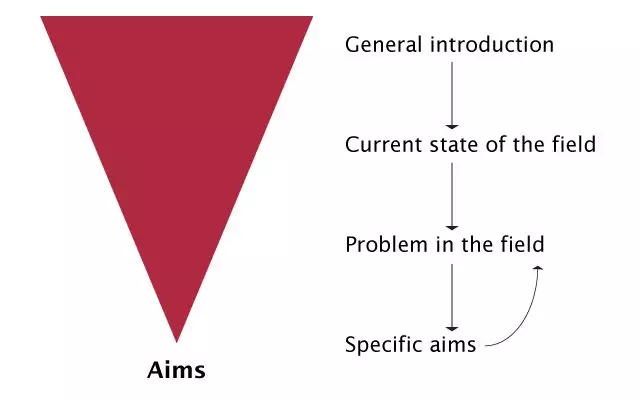 先提及较广泛的背景知识，然后逐渐缩窄，直至你研究的具体目标。这可以被称为“V形”
在导言的最后一段，应清楚说明本研究的目的：即想要解答的问题。在撰写时应力求简明，因其为后续各部分设定了一个场景。明确的目标为“讨论”部分搭建了一个框架，并有助于维持全文的焦点
《中国有色金属学报（英文版）》编辑部
论文写作
1
Introduction
Problem
New ways to treat or prevent lung cancer are therefore needed.
Pharmacological or genetic inhibition of TNKS1 and TNKS2… reduces lung cancer proliferation…
This study explored the hypothesis that inhibition of TNKS… would inhibit lung cancer growth…
Objectives
Discussion
Conclusion
《中国有色金属学报（英文版）》编辑部
论文写作
1
常见问题
作者论述的背景信息过于空泛，与作者的创新点无关联或关系不大
开门不见山。有的作者为了强调自己的创新性，往往把本研究的发展现状详细地进行说明；也有的作者图省事，往往把课题申请书中的内容直接照搬过来
不会表达自己的创新成果，不能把别人的成果和自己的贡献区别开来，使所述创新点含糊、矛盾
《中国有色金属学报（英文版）》编辑部
论文写作
1
1.4 结果与讨论
结果和讨论的关系
  讨论的要素
  讨论的写作要点
  常见问题
《中国有色金属学报（英文版）》编辑部
论文写作
1
结果和讨论的关系
讨论（discussion）是论文的精华部分，也是SCI论文写作中比较困难的一个环节。在SCI论文的讨论中作者通过对研究结果的思考、阐明事物的内部联系和发展规律，从深度和广度方面提高对研究结果的进一步认识。这样可以帮助读者更好地理解和消化吸收研究结果，有助于科研成果的交流和传播。
《中国有色金属学报（英文版）》编辑部
论文写作
1
讨论的要素
总结研究的主要发现，而不是重复结果
指出本研究结果与以往研究结果的异同，以及国内外研究近况，并着重说明本文创新点和本研究结果从哪些方面支持创新点
对结果提出说明和解释；根据这些结果，得出结论或推论，并指出结果的理论意义和实际应用
对本研究的不足之处加以分析和解释，提出今后研究的方向与问题
并不是每篇SCI论文都包括以上内容，应以SCI论文的研究目的为出发点，突出重点，紧扣论题
《中国有色金属学报（英文版）》编辑部
论文写作
1
讨论的写作要点
讨论的所有内容要围绕研究结果展开，要主次分明、层次清楚，不要在次要问题上大费笔墨
对所选择讨论的问题按照一定层次从多个角度来进行讨论。选择的问题有时候不止一个（实际上多数情况下是2个以上），所以描述时就要按照一定的层次描述清楚
论据要具有说服力和逻辑性。除用本研究的结果来支持论据外，还可以从实验设计和理论原理的角度，借鉴别人的分析方法来进行阐述
表述清楚准确。不能简单地重复实验结果。并且结果和讨论要一一对应，前呼后应，相互衬托
《中国有色金属学报（英文版）》编辑部
论文写作
1
常见问题
给出实验数据不讨论
实验数据粗糙
数据少，难以说明问题
无限定条件，缺乏逻辑性
缺乏数据或参考文献，令人生疑
超出实验范围，以偏概全
无中生有
《中国有色金属学报（英文版）》编辑部
论文写作
1
1.5  结论
结论的内容
  结论的要求
  结论中的常见问题
《中国有色金属学报（英文版）》编辑部
论文写作
1
结论的内容
本研究的技术理论或技术成果比已有的技术理论或成果有哪些先进性
本研究的技术理论或技术成果适用于哪些范围、应具备哪些技术条件等
本研究的实验结果与实际应用的一致性如何
对应用的技术有哪些改进和建议
《中国有色金属学报（英文版）》编辑部
论文写作
1
结论的要求
科技论文的结论应有主次之分，按其重要性大小依次排列。如果结论的内容较多，可以分条列出，每一条单成一段。一段包括几句话，也可能是一句话。如果结论不多，就不要分条列出。结论里应包括必要的数据，但主要是用文字表达。具体要求如下：
（1）概括准确，结构严谨。
（2）明确具体，简短精炼。
（3）客观公正，实事求是。
《中国有色金属学报（英文版）》编辑部
论文写作
1
常见问题
无结论
  简单重复
  含混不清
《中国有色金属学报（英文版）》编辑部
论文写作
1
1.6  参考文献
正确使用参考文献的重要作用
  参考文献的著录原则
  参考文献著录的常见问题
《中国有色金属学报（英文版）》编辑部
论文写作
1
正确使用参考文献的重要作用
体现作者严谨、求实的科学态度
有益于维护知识产权、保护作者和他人的著作权
有利于审稿人评定论文质量
可提高编辑工作者的工作效率
方便读者阅读和使用相关文献
有利于科技期刊评估和科技文献定量分析
《中国有色金属学报（英文版）》编辑部
论文写作
1
著录原则
常见问题
只著录最必要的、最新的文献
 只著录公开发表的文献
 采用标准化的著录格式
 参考文献的数量不宜太少
不当自引
 伪引
 漏引
 错引
《中国有色金属学报（英文版）》编辑部
论文写作
1
1.7  图表绘制
绘制原则
常见问题
《中国有色金属学报（英文版）》编辑部
论文写作
1
绘制原则
论文缺乏创新性是SCI期刊拒稿的第一原因，但也有很大一部分是因为论文本身的写作质量不高，而图表绘制问题就是论文质量问题的主因。
图表绘制的原则是：凡是能够用文字表达清楚的就不用作图表；凡是用表能够一目了然表示的就不用作图。强调精确表达，采用表格；强调变化趋势，采用图示，可酌情考虑二者选其一。
《中国有色金属学报（英文版）》编辑部
论文写作
1
常见问题（一）
数据重复使用。在SCI写作中，重复使用数据是大忌。有的作者使用同一组数据既作图又作表，这会给审稿人传达两个信号，一是实验数据不够，二是作者缺乏论文写作常识，这两点无一不在告诉审稿人作者的学术科研能力很差，这篇文章质量很低。
《中国有色金属学报（英文版）》编辑部
论文写作
1
常见问题（二）
图表内缩写或者单位不规范。图表内缩写或者单位是论文写作容易忽视的点，很多作者根据个人喜好随意而定：未使用固定缩略语；数据单位不遵循国际标准命名原则；大小写随意。
《中国有色金属学报（英文版）》编辑部
论文写作
1
常见问题（三）
表格中数值表示不统一。很多作者计算结果不精确，小数点位数保留不统一。数值的精确性是科学实验结果是否严密的具体体现。所有的数据都是经过原始数据计算得出的，因此往往不是整数，那就要求作者统一小数点位数，大多数精确至小数点后两位即可。另外，表格中同一指标数字的有效位数应一致，不足者以“0”补足。
《中国有色金属学报（英文版）》编辑部
论文写作
1
常见问题（四）
缺图示或无表题等问题。图示和表题是图表不可或缺的重要组成部分，它们是对图表内容的概括，读者第一眼先看的往往是图示和表题，它们起到了一个引导阅读的作用。
《中国有色金属学报（英文版）》编辑部
论文写作
1
常见问题（五）
图表设计不当。图表的横排纵列之间是具有严密的逻辑关联的，其设计初衷是便于读者对照和比较数据结果，从而直观地得到作者传达的观点和结论。不合理的图表设计会造成读者对论文内容的误解，引起审稿人对论文质量的怀疑，乃至否定实验设计的存在意义。另外，表格请使用三线表。
《中国有色金属学报（英文版）》编辑部
论文写作
1
常见问题（六）
缺少统计学分析。图表是对实验原始数据的总结与延伸，所有的数据理论上都应该是经过统计学处理的。如果没有统计学分析意味着你可能只做了一次实验，实验结果可能是偶然的，审稿人会进一步怀疑论文数据的真实性。因此，如果没有统计学分析请单独注明原因。
《中国有色金属学报（英文版）》编辑部
论文写作
1
常见问题（七）
图片存在问题。一是清晰度问题，请注意论文中图片的最低像素为300dpi，各期刊对图片格式的要求也各不相同。作者需保存原始图片，以方便格式转换。否则审稿人会在审稿意见中提出图片像素过低或图片不符合期刊要求；二是P图的问题，当然本文指非造假拼接图片，部分作者出于使图片更加美观或删除假阳性结果的目的而对图片进行修饰，这在高水平期刊是不允许的。
《中国有色金属学报（英文版）》编辑部
论文写作
1
常见问题（八）
表格绘制问题。很多文章中的表格是通过Word中的手动划线来做表框，用空格功能来实现对齐。一旦修改表格中的内容，表格的对齐方式和框架就会改变。因此，建议大家使用Word中表格插入的功能来制作表格。
  其他问题。如各类显微镜图片注意添加标尺等。
《中国有色金属学报（英文版）》编辑部
论文写作
1
1.8  语言表达
常用的转承词语
  易混淆、滥用的常用单词和短语
  冠词“the”的用法
  完全列表和不完全列表
《中国有色金属学报（英文版）》编辑部
论文写作
1
常见转承词语（一）
表示举例（Example）：for example, for instance, as an illustration, to illustrate, namely, that is, for one thing, a case in point等
表示增补（Addition）：in addition, furthermore, moreover, and, also, or, too, besides, again, what’s more, likewise等
表示强调（Emphasis）：in fact, as a matter of fact, in other words, of course, certainly, above all, indeed, clearly, surely, in particular, obviously, naturally, anyway, in this case等
《中国有色金属学报（英文版）》编辑部
论文写作
1
常见转承词语（二）
表示对照（Contrast）：while, whereas, in contrast, on the one hand…on the other hand, instead, on the contrary, in spite of, despite, but, however, although, still, yet, nevertheless, conversely, otherwise等
表示比较（Comparison）：similarly, in the same way, even though, at the same time, not only…but also, likewise, meanwhile等
表示让步（Concession）：although, after all, it is true(that)等
表示原因（Cause）：for this reason, because of this, because, since, as, for, due to, owing to, thanks to等
《中国有色金属学报（英文版）》编辑部
论文写作
1
常见转承词语（三）
表示结果（Consequence）：thus, hence, therefore, accordingly, consequently, so, in this way, as a result等
表示次序 （Order）：first, second, first of all, to begin with, at first, finally, eventually, in the end, immediately, soon, in front of, next to, opposite to, in the middle of, on the left, afterward, then, next等
表示结论（Conclusion）：in conclusion, to conclude, to sum up, to summarize, in summary, in all, in a word, in short, in brief, as has been noted等
《中国有色金属学报（英文版）》编辑部
论文写作
1
易混淆、滥用的常见单词和短语（一）
About vs. approximately
    除了科技写作外，About是英文里最常用的词语。在科技写作中，优选approximately。
Adverse vs. averse
    Adverse指的是有害的或令人不快的事/物。
例如:“A drug can have an adverse effect.”“药物可能有副作用。”
Averse是指对某事/物的消极感受。
例如:“She was averse to asking for advice about her failed experiment.”
 “她不愿对她失败的实验征求意见。”
《中国有色金属学报（英文版）》编辑部
论文写作
1
易混淆、滥用的常见单词和短语（二）
Affect vs. effect
    affect(动词)是指某事/物影响某事/物，而effect (名词)是对某事/物有影响的某事/物。
例如：“The relative humidity in the chamber affects the growth of  the plants,” 
“房间里的相对湿度影响了植物的生长，” 
“The relative humidity in the chamber has an effect on the  growth of the plants.” 
“房间里的相对湿度对植物的生长有影响。”
《中国有色金属学报（英文版）》编辑部
论文写作
1
易混淆、滥用的常见单词和短语（三）
Alternate vs. alternative
作为形容词，alternate是泛指替代，而alternative 通常是更好的选择。
例如：“We can synthesize this compound via the alternate reaction” “我们可以通过替代的反应来合成这种化合物”，表明其它反应效果跟第一个反应一样好。
“We can synthesize this compound via the alternative Michael addition” “我们可以通过可供选择的迈克尔加成来合成这种化合物”，暗指迈克尔加成对于合成该化合物来说是更好的选择。
作为名词，这两个词可互换使用。
例如：“He is a good alternate for the keynote speaker” “他是很好的主讲人替换人选” 
             “He is a good alternative to the keynote speaker” “他是替换主讲人的很好的人选”
 指的是同一件事且两者都合意。
《中国有色金属学报（英文版）》编辑部
论文写作
1
易混淆、滥用的常见单词和短语（四）
As yet; as of yet
    避免使用这两个短语。用yet，still或so far代替。
At the present time; at this time; at present
    这些可以用更简单的now，today或currently替换。
At the time that; at the time when
    避免使用这些短语。when这个词效果最好。
By means of
    用这个短语是不必要的冗长。用by或with代替。
《中国有色金属学报（英文版）》编辑部
论文写作
1
易混淆、滥用的常见单词和短语（五）
Compare with vs. compare to
    这些短语经常互换使用，但它们有细微的区别。在同时比较相同点和不同点时用compare with，当想要强调事物之间的相同点时用compare to。
例如：“The percent yield with our method was higher and lower compared  with the yields obtained by Brett et al. and Tsing et al., respectively.” 
“用我们的方法得到的产率分别比Brett等人得到的产率高，比Tsing等人低。”
 “The morphological changes were similar compared to those  observed by Kwak et al.” “此形貌变化与Kwak等人观察到的相似。”
《中国有色金属学报（英文版）》编辑部
论文写作
1
易混淆、滥用的常见单词和短语（六）
Comprise vs. compose
    这两个词经常被混淆。 “The whole comprises the parts” “整体包含部分”以及“The parts compose the whole.” “部分组成整体”。
例如： “The genus Glycine comprises several species, including max and soja.”  “大豆属包含若干物种，包括大豆和野生大豆”。
“The species max, soja, and others compose the genus Glycine.” 
“大豆、野生大豆以及其它物种组成了大豆属”。
《中国有色金属学报（英文版）》编辑部
论文写作
1
易混淆、滥用的常见单词和短语（七）
Criteria
    Criteria是criterion的复数。写成criterias是错误的。
Data
    在科技写作中，data是复数；datum是单数。
Disk vs. disc
    除了某些专业术语以外，Disk是最通用的拼写。请核实那么领域特有的术语以确定该使用disk还是disc。
例如： “disc gel electrophoresis” “圆盘凝胶电泳” 
“disk drive” “磁盘驱动器”
《中国有色金属学报（英文版）》编辑部
论文写作
1
易混淆、滥用的常见单词和短语（八）
Due to the fact that
    这过于冗长了。保持简洁，用because代替。
Either...or
    如果单独使用either作主语，必须用单数动词。
例如： “Either buffer works for gel electrophoresis.” 
“任一种缓冲剂都可用于凝胶电泳”。
    如果用 “either…or”，句子必须是平行结构的。
例如：“Either the DNA or the RNA can be diluted using DEPC  water.” “DNA或RNA都可以用DEPC水稀释”。
《中国有色金属学报（英文版）》编辑部
论文写作
1
易混淆、滥用的常见单词和短语（九）
Farther vs. further
    通常，这些词被互换使用，并且这是可接受的。然而，习惯上farther指的是物理距离，而further则指的是无法测量的距离。
例如： “The restriction fragments of BamHI migrated farther than those generated by SacI.” 
“BamHI的限制酶断片比SacI产生的迁移得远”
 “Further study is needed to understand the mechanism underlying the virus’ entry  into the host.” 
“需要进一步的研究来了解病毒进入宿主所潜在的机理。”
《中国有色金属学报（英文版）》编辑部
论文写作
1
易混淆、滥用的常见单词和短语（十）
First, second, third vs. firstly, secondly,  thirdly
    First、second、third是优选用于列表的形式，但使用firstly、secondly、thirdly也没错。
I.e. vs. e.g.
    I.e.是 id est或“that is”的缩写。E.g.是exempli gratia或 “for example”的缩写。如果用这些缩写，则应该带有逗号。
If vs. whether
    在科技写作中，用whether更合适。
《中国有色金属学报（英文版）》编辑部
论文写作
1
易混淆、滥用的常见单词和短语（十一）
Impact , effect, influence
在科技英语中，effect与influence更为常用。
 例如：“This research will have a large effect/influence on the  field.” “此研究将会对该领域产生较大的影响”。
此外，“有影响力的” 不应使用impactful，而应用influential。
《中国有色金属学报（英文版）》编辑部
论文写作
1
易混淆、滥用的常见单词和短语（十二）
Imply vs. infer
    Imply意思是暗示或提示，而infer意思是推论。
例如：“The increased enzyme activity during gastric cancer implies that the enzyme plays a role in gastric cancer” 
“胃癌期间加强的酶活性意味着酶在胃癌中起着一定的作用”
 “Because the enzyme  activity was increased during the initiation of cell division, we inferred that it played a role in this process.” 
“由于细胞分裂初期酶活性增强，所以我们推测酶在此过程中起一定的作用。”
《中国有色金属学报（英文版）》编辑部
论文写作
1
易混淆、滥用的常见单词和短语（十三）
Induce vs. deduce
    用于科技写作中时Induce和deduce是相反的。Induce意思是基于观察形成普遍原理，而deduce意思是基于普遍原理的使用得出结论。
例如：“Based on close observation of the flora and fauna of the  Galapagos Islands, Darwin induced his theory of evolution”
 “基于对加拉帕戈斯群岛的植物群和动物群的密切观察，达尔文提出了他的进化论”
“We were able to deduce that the genes would be closely  related between the two species of fly based on the theory of evolution.” 
“基于进化论我们可以推断，这两种物种之间的基因可能有较近的亲缘”。
《中国有色金属学报（英文版）》编辑部
论文写作
1
易混淆、滥用的常见单词和短语（十四）
In order to; in order for
    保持简洁，只用to或for。
In regard to
    这个短语是正确的，但它可以用诸如about、regarding或concerning的词简化。
《中国有色金属学报（英文版）》编辑部
论文写作
1
易混淆、滥用的常见单词和短语（十五）
Less vs. fewer
    体积或质量用less，可数名词或个体用fewer
例如：“Less buffer was  needed for running the smaller agarose gel.”  
“较小的琼脂凝胶只需要较少的缓冲剂来跑胶”
 “Fewer bacteria  were found in the water column,” 
“水柱中发现了较少量的细菌”
“Fewer data were obtained for the swamp transect.”
“获得了较少的沼泽断面数据”。
《中国有色金属学报（英文版）》编辑部
论文写作
1
易混淆、滥用的常见单词和短语（十六）
Media vs. mediums
    在科学领域以及在讨论大众传媒时，medium的复数是media。Mediums指的是招魂论者。
例如：“The  bacteria only grew on two of the three media tested.” “细菌仅在三个测试的培养基中的两个上生长”。
Neither...nor
    这个构造遵循和either...or同样的规则。
《中国有色金属学报（英文版）》编辑部
论文写作
1
易混淆、滥用的常见单词和短语（十七）
On the one hand/on the other hand
    使用时，这两句必须一起使用。
例如：“On the one hand, my results support my hypothesis. On  the other hand, they are opposite to those obtained by Greer et al.  (2001).” 
“一方面，我的结果支持我的假设。另一方面，它们和Greer等人（2001）获得的结果相反”。
上述例句可以更简单地写成 
“My results support my hypothesis. However, they are  opposite to those obtained by Greer et al. (2001).”
 “我的结果支持我的假设。然而，它们和Greer等人（2001）获得的结果相反”。
也可使用While、whereas以及in contrast来直截了当地表达相同的观点。
《中国有色金属学报（英文版）》编辑部
论文写作
1
易混淆、滥用的常见单词和短语（十八）
Partly vs. partially
    这两个词都表示“某种程度上”或“部分地”。partially还有额外的“不完全地”的意思。
例如：“The cell culture contamination is partly responsible for the failure of the experiment” 
“细胞培养污染在某种程度上是实验失败的原因”
污染是实验失败的一个原因。
 “The cellulose was partially converted  to sugars by cellulase,” 
“纤维素通过纤维素酶部分转化成了糖”。
并非所有纤维素都转化成糖。
《中国有色金属学报（英文版）》编辑部
论文写作
1
Phenomena
Phenomena是phenomenon的复数。Phenomenas是错误的。
Principle vs. principal
作为名词，principle即规则，而principal是最高权力机构的人。
例如：“Archimedes’ principle can explain why  boats can float”
 “阿基米德定理可以解释船为什么能浮起来”
 “The principal of the private school was strict.”
 “这所私立学校的校长曾经很严厉”。
principal这个词也可以用作形容词，意思是“最重要的”。
例如：“The principal factor in the patient’s  demise was an overdose of warfarin.” 
“该患者死亡的最主要的因素是华法令阻凝剂过量”。
易混淆、滥用的常见单词和短语（十九）
《中国有色金属学报（英文版）》编辑部
论文写作
1
易混淆、滥用的常见单词和短语（二十）
Proved vs. proven
    Proved是动词prove的过去式，而proven是个形容词。
例如：“The Hershey-Chase experiments proved that DNA was the genetic material”
 “赫尔希-蔡斯实验证明了DNA是遗传物质” 
“SDS-PAGE  is a proven technique for separating proteins based on their molecular  weights”
 “SDS-PAGE是一种已被证明用于根据分子量分离蛋白质的技术”是对的。
《中国有色金属学报（英文版）》编辑部
论文写作
1
易混淆、滥用的常见单词和短语（二十一）
Respective; Respectively
    这些词意味着两个不同系列的组元间的一一对应。如果只有一个系列或名词，则不应使用这些词。
例如：“There were 5, 10, and 15 wasps in nests  1, 2, and 3, respectively”
 “巢1、2和3里分别有5、10和15只胡蜂”是正确的。
“There were wasps in nest 1, 2, and 3, respectively” 
 “巢1、2和3中分别有胡蜂”是错误的。
Since
    Since是略微柔和形式的because，但在现代英语中这两个词可以互换使用。
《中国有色金属学报（英文版）》编辑部
论文写作
1
易混淆、滥用的常见单词和短语（二十二）
That vs. which
    先不讨论限制和非限制性从句，有个记住什么时候用that和which的诀窍。如果将that或which后面的词去掉会改变句子的意思，则用that。
例如：“The  experiments that were done at 20˚C were successful.” “20˚C下做的实验成功了”。
 如果移除“that were done at 20˚C”，那么这个句子读作 “The experiments were successful.”  “实验成功了”。即所有实验都成功了，不只是20˚C下进行的那些实验。
如果这个句子是 “The experiments, which were done at 20˚C,  were successful,” “20˚C下做的那些实验成功了“，这就表示所有实验都成功了。
请记得在which前而不在that前加逗号。
《中国有色金属学报（英文版）》编辑部
论文写作
1
易混淆、滥用的常见单词和短语（二十三）
Use vs. utilize
    多数情况下Use比utilize更好。然而，当有特定的意义“为……找到实际用途”的时候，utilize比较合意。
例如：“Duct tape was utilized to hold the  vacuum tube in place when the stopper wouldn’t stay in the flask.” 
 “当瓶塞无法保持在烧瓶中时，利用管带将真空管保持的适当位置上”。
《中国有色金属学报（英文版）》编辑部
论文写作
1
冠词“the”的用法
什么时候使用“the”
  什么时候不能用“the”
《中国有色金属学报（英文版）》编辑部
论文写作
1
什么时候用“the”（一）
指代上文已经提到过的东西。
Examples:
It is worth mentioning that some photocatalytic properties were also reported in the literature.
指代一个确定的东西。
Examples:
The theoretical capacity of silicon is ten times higher than that of graphite.
《中国有色金属学报（英文版）》编辑部
论文写作
1
什么时候用“the”
什么时候用“the”（二）
最高级或者序数前面加the。
Examples:
This is the highest building in New York.
Lithium ion batteries have been the most important energy storage technology for portable electronics.
《中国有色金属学报（英文版）》编辑部
论文写作
1
什么时候用“the”（三）
什么时候用“the”
the +一段时间。
Examples:
The invention was born in the seventies.
This is a painting from the 1820's.
《中国有色金属学报（英文版）》编辑部
论文写作
1
什么时候用“the”（四）
the +地理区域，河流，山脉，岛屿，隧道，海洋。
Examples:
They are travelling in the Arctic.
Our ship crossed the Atlantic in 7 days.
I will go on a cruise down the Nile.
Hiking across the Rocky Mountains would be difficult.
《中国有色金属学报（英文版）》编辑部
论文写作
1
什么时候不用“the”
年份不加。
1948 was a wonderful year.
不可数名词不加。
Rice is an important food in Asia.
Milk is often added to tea in England.
独立的个体山峰，湖泊，岛屿不加。
Mount McKinley is the highest mountain in Alaska.
Examples:
Examples:
Examples:
《中国有色金属学报（英文版）》编辑部
论文写作
1
完全列表和不完全列表
不完全列表的写法比较单一，在一个概括性的词语之后用such as或者including来引入列表，最好是只列三项，后面不要加etc, and so on, and others这样的字眼
完全列表不能用such as和including，很多时候在动词to be之后直接给出列表就可以了
在口语里人们经常使用like来代替such as，比如 I want to get some dessert, like a cupcake.但是科技论文写作中我们要避免使用like来引入不完全列表，因为这个词不够正式
《中国有色金属学报（英文版）》编辑部
论文写作
1
1.9  提高数据的发表率
实验leftover具有重要价值
  尽量减少实验leftover
  善用实验leftover
《中国有色金属学报（英文版）》编辑部
论文写作
1
实验leftover具有重要价值
我们不妨将未能发表的实验结果称为leftover，因为它们可以发表，但由于一些原因而未出现在论文里。未发表的leftover与发表的数据一样具有学术价值和实际意义。实验材料的重复、实验条件的改进、不同实验人员的操作技巧、同一实验的反复验证等，都会产生大量的相近的数据。实验leftover不是实验的边角料，它们与公开发表的数据一样具有学术价值和实际意义。
《中国有色金属学报（英文版）》编辑部
论文写作
1
尽量减少实验leftover
选题前将背景信息了解透彻，要做初步实验测试想法是否正确，不能100%相信文献，这不是对文献数据有异议，而是实验条件不完全一样。
技术方法不一定采用最新的、最cool的，而是最可靠的、得出的证据最直接的
一种方法不可行，那就变通使用另外一种可能就成功了
收集的数据尽早发表，时间久了，新数据会变成旧数据；数据一旧，就会失去发表的兴趣；最后这些数据只能永远在哪犄角旮旯里睡大觉了
《中国有色金属学报（英文版）》编辑部
论文写作
1
善用实验leftover
如果leftover足够多、足够新，可以自成一体写成一个短文。必要的话，添加新的数据，将leftover有机的衔接起来。如果先前的文章发表在IF5.0杂志上，leftover可以发表在IF3.0杂志上
如果愿意的话，leftover可以以supplemental data的形式发表，既利用了leftover，又增加了正文的数据份量和说服力
leftover可以放入综述里或写成评论性文章
《中国有色金属学报（英文版）》编辑部
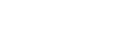 02
论文投稿
自强不息 厚德载物
知行合一、经世致用
自强不息 厚德载物
Tsinghua University of China
Central South University
《中国有色金属学报（英文版）》编辑部
论文投稿
2
2.1  从审稿人视角评估论文质量
2.2  选择投稿期刊
2.3  规范作者署名
2.4  确定通信作者
2.5  撰写投稿信
2.6  避免学术不端行为
《中国有色金属学报（英文版）》编辑部
论文投稿
2
2.1  从审稿人视角评估论文质量
研究内容的正确性和可读性
  研究内容的原创性和趣味性
  研究论文的写作质量
《中国有色金属学报（英文版）》编辑部
论文投稿
2
研究内容的正确性和可读性
你的研究论文最主要解决的问题是什么？是否已经明确说明了？
你的研究目的或目标是否与期刊的研究范围所契合？
你的研究在实验设计的可行性上是否正确，有没有明显的错误？
你所采用的研究方法和技术是否合适？分析方法和数据处理是否正确？
《中国有色金属学报（英文版）》编辑部
论文投稿
2
研究内容的原创性和趣味性
你的研究工作是否属于原创？它是否包含了最新的实验结果，以至于可以在一定程度上推动该研究领域的发展？还是只是在先前研究成果基础上的一些补充或延伸？
你的论文的任何一部分是否已经发表过？或是准备考虑今后发表在其他出版物上？
你的实验结果对目标期刊的受众群体是否产生一定的意义和重要性？你觉得这篇文章在未来可能会被他们引用吗？
你的论文在科学层面上是否合理、对读者会不会存在误导？它是否提供了足够的信息有利于同行专家的深入讨论？
《中国有色金属学报（英文版）》编辑部
论文投稿
2
研究内容的写作质量（一）
你的论文写作水平是否能够达到进入期刊同行评议过程的要求？
你的论文是否是一篇结构完整的科学论文？有无任何关键部分和重要信息的缺失？
标题是否充分概括了论文的主要内容并且做到简洁明了？
摘要是否精炼地描述了研究论文的基本信息？
引言部分是否充分、全面地阐述了你的研究课题的背景、目前的研究现状以及存在的问题？这项研究工作的重要性和实用性是否已表达清晰？是否遗漏了非常重要的引用文献？
《中国有色金属学报（英文版）》编辑部
论文投稿
2
研究内容的写作质量（二）
你得到的实验结果在逻辑上是否足以支持你最后的结论？
你是否提供了足够的参考文献来支撑研究背景？你的参考文献数量是否符合期刊的要求？
你的稿件长度和格式排版是否符合目标期刊的要求？英文写作是否可以被别人理解，有没有十分明显的语法错误？
你所绘制的图片和表格是否容易被阅读，数据是否正确翔实？
《中国有色金属学报（英文版）》编辑部
论文投稿
2
2.2  选择投稿期刊
选择投稿期刊需要考虑的主要因素
  JCR期刊各区发表论文情况分析
《中国有色金属学报（英文版）》编辑部
论文投稿
2
选择投稿期刊需要考虑的主要因素
期刊所属学科领域、重点报道主题和研究方向
潜在读者：专业性期刊、综合性期刊、开放获取期刊
期刊出版论文类型：article、Letter、review
审稿速度和出版时间
整理你专属的潜力期刊列表，浏览Guideline或Instruction for Authors
不唯影响因子，考虑期刊综合影响力
《中国有色金属学报（英文版）》编辑部
论文投稿
2
JCR期刊各区发表论文情况分析
在高影响力、高影响因子期刊上发表论文是广大科研工作者的一个重要的目标。我们将高影响力的期刊定义为SCIE收录期刊的影响因子在各个领域处于前25%的期刊。根据定义，我们知道一、二、三、四区的期刊数大概都各占期刊总数的25%，那么在高影响力的期刊或者说一区的期刊上到底发表了多少比例的论文呢？到底一区期刊发表了多少比例的文章？约等于25%，还是远小于25%，又或者是远大于25%呢？答案是：远大于25%！！！怎么可能？？？
《中国有色金属学报（英文版）》编辑部
论文投稿
2
JCR期刊各区发表论文情况分析
Liu, Hu & Gu(2016) ，利用2015版的Journal Citation Reports—Science Edition的数据进行了验证。在他们的报告中，一共有8659本SCIE期刊，踢出153本没有影响因子或者没有citable items（article和review两种类型）的期刊，一共保留了8506本期刊来进行分析。   
    JCR一区期刊虽然只占期刊总量的四分之一，但是一区期刊上发表了将近45 %的文章，类似比例的四区期刊最多发表了16.5%的文章。原来高影响因子的期刊发表了更多的文章。乐观的解读就是，原来这么高比例的文章发表在一区期刊，看来一区期刊并不是想象的那么难，以后可以多try try！
《中国有色金属学报（英文版）》编辑部
论文投稿
2
JCR期刊各区发表论文情况分析
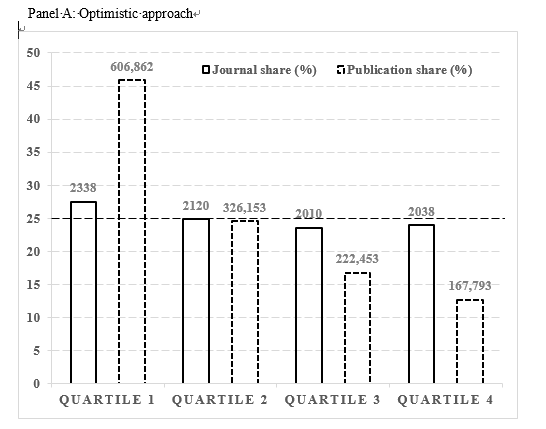 Panel A: Optimistic approach
50
45
40
35
30
25
20
15
10
5
0
Journal share (%)
606862
Publication share (%)
2338
2038
326153
2120
2010
222453
167793
Quartile 1
Quartile 2
Quartile 3
Quartile 4
《中国有色金属学报（英文版）》编辑部
论文投稿
2
JCR期刊各区发表论文情况分析
Panel B: Pessimistic approach
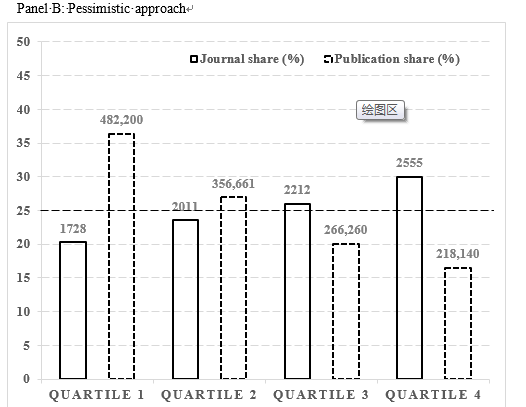 50
45
40
35
30
25
20
15
10
5
0
Journal share (%)
Publication share (%)
482200
2555
356661
2212
2011
1728
266260
218140
Quartile 1
Quartile 2
Quartile 3
Quartile 4
《中国有色金属学报（英文版）》编辑部
论文投稿
2
2.3  规范作者署名
作者署名应遵循的一般原则
  列为共同作者应满足的标准
  确定通信作者
几种特殊的作者类型：客座作者、馈赠作者、幽灵作者
《中国有色金属学报（英文版）》编辑部
论文投稿
2
作者署名应遵循的一般原则
作者应该是对工作（如研究）而不是对发表（如编辑）作出了贡献的人
对研究作出了贡献但不足以被列为作者的，应该在致谢部分出现
所有作者和在致谢部分出现的其他贡献者都应该名副其实
被列为作者的人都应该在出版之前审阅并批准待发表文章
出版编辑应该要求作者和其他贡献者确认他们各自的贡献，并将这些信息分享给读者
确认作者和其他贡献者的最终原因是为所发表论文建立问责制
《中国有色金属学报（英文版）》编辑部
论文投稿
2
列为共同作者应满足的标准
对研究概念、设计、数据收集和数据分析、解释有重要的参与
  参与了文稿的写作和修改
  同意并确认了最终发表文稿
  对研究工作各方面的准确性和真实性负责
《中国有色金属学报（英文版）》编辑部
论文投稿
2
（
确定通信作者（一）
通信作者（Corresponding Authorship）的定义：在投稿、同行评审和整个发表流程中负责和期刊沟通的人。换句话说，确保研究满足期刊的所有硬性规定，比如提供署名细节、道德委员会审批、临床试验注册文件，以及汇总共同作者的利益冲突声明，都归通信作者管，不过具体执行起来可能会需要其他一位或几位共同作者相互分担配合。
《中国有色金属学报（英文版）》编辑部
论文投稿
2
确定通信作者（二）
通信作者的主要责任：保证研究进度，完善稿件，整合投稿资料，确认署名信息，确保研究符合道德规范，推进开放获取流程。
《中国有色金属学报（英文版）》编辑部
论文投稿
2
几种特殊的作者类型
客座作者（Guest Authorship）或馈赠作者（Gift Authorship）：是指某人对研究工作和写作都没有重要贡献，但是被列在了作者名单，只是为了提高论文的可信度。他们也许对研究有一点点贡献，但不应被列为作者。客座作者和馈赠作者的现象很常见。为了确保作者名单的全面性和伦理性，要求作者在文章的“作者贡献”部分陈述每个人的贡献，这样可以起到自动监督的作用。
幽灵作者，直译自英文（Ghost Authorship），即捉刀作者：他们是作品的实际作者，但被排除在作者名单之外。论文的署名作者通常是那些参与了研究或者数据分析的人，但他们没有写这篇文章，而实际写这篇文章的（幽灵）作者并没有被列入作者名单。
《中国有色金属学报（英文版）》编辑部
论文投稿
2
2.5 撰写投稿信
投稿信（Cover Letter）应该简述所投稿件的核心内容、主要发现和意义，拟投期刊，对稿件处理有无特殊要求等（如“not to review” list）。另外，请附上主要作者的姓名、通信地址、电话、传真和e-mail地址。此外有的杂志要求推荐几位审稿人及其联系方式，以及谁已经阅读过该文（当然是牛人）。一般来说，期刊通常要求说明你论文研究的意义，以及与这个期刊的相关性，另外还有的可能要写明你没有一搞多投等。
《中国有色金属学报（英文版）》编辑部
论文投稿
2
1、第一次投稿Cover letter：
主要任务是介绍文章主要创新以及声明没有一稿多投Dear Editors:We would like to submit the enclosed manuscript entitled “Paper Title”, which we wish to be considered for publication in “Journal Name”. No conflict of interest exits in the submission of this manuscript, and manuscript is approved by all authors for publication. I would like to declare on behalf of my co-authors that the work described was original research that has not been published previously, and not under consideration for publication elsewhere, in whole or in part. All the authors listed have approved the manuscript that is enclosed.In this work, we evaluated …… (简要介绍一下论文的创新性). I hope this paper is suitable for “Journal Name”.The following is a list of possible reviewers for your consideration:1) Name A   E-mail: ××××@××××2) Name B   E-mail: ××××@××××We deeply appreciate your consideration of our manuscript, and we look forward to receiving comments from the reviewers. If you have any queries, please don’t hesitate to contact me at the address below.Thank you and best regards.Yours sincerely,××××××Corresponding author:Name: ×××E-mail: ××××@××××
《中国有色金属学报（英文版）》编辑部
论文投稿
2
2.催稿信：询问稿件处理到什么步骤
Dear Prof. ×××:Sorry for disturbing you. I am not sure if it is the right time to contact you to inquire about the status of my submitted manuscript titled “Paper Title”. (ID: 文章稿号), although the status of “With Editor” has been lasting for more than two months, since submitted to journal three months ago. I am just wondering that my manuscript has been sent to reviewers or not?I would be greatly appreciated if you could spend some of your time check the status for us. I am very pleased to hear from you on the reviewer’s comments.Thank you very much for your consideration.Best regards!Yours sincerely,××××××Corresponding author:Name: ×××E-mail: ××××@××××
《中国有色金属学报（英文版）》编辑部
论文投稿
2
2.6 避免学术不端行为
定义
  七种学术不端行为
  产生原因
  处理学术不端的4个重要文件
  2020年学术不端/撤稿典型案例
《中国有色金属学报（英文版）》编辑部
论文投稿
2
定义
学术不端行为（英文:academic misconduct）是指，在建议研究计划、从事科学研究、评审科学研究、报告研究结果中的捏造、篡改、剽窃、伪造学历或工作经历的行为。这不包括诚实的错误和对事物的不同的解释和判断。
《中国有色金属学报（英文版）》编辑部
论文投稿
2
七种学术不端行为
《关于严肃处理高等学校学术不端行为的通知》列举了必须严肃处理的七种高校学术不端行为:
一、抄袭、剽窃、侵吞他人学术成果;
二、篡改他人学术成果;
三、伪造或者篡改数据、文献，捏造事实;
四、伪造注释;
五、未参加创作，在他人学术成果上署名;
六、未经他人许可，不当使用他人署名;
七、其他学术不端行为。
《中国有色金属学报（英文版）》编辑部
论文投稿
2
产生原因
学术不端行为出现的制度原因：
首先，利益驱动导致学术不端行为的出现 
其次，学术法律教育制度不健全，学术研究者学术法律观念淡薄
再次，学术监督和惩罚制度的缺失
《中国有色金属学报（英文版）》编辑部
论文投稿
2
处理学术不端的4 个重要文件
科技部：科学技术活动违规行为处理暂行规定，2010年9月1日起施行
科技部、自然科学基金委：关于进一步压实国家科技计划（专项、基金等）任务承担单位科研作风学风和科研诚信主体责任的通知，2020年7月29日施行
教育部、发改委、财政部：关于加快新时代研究生教育改革发展的意见，2020年9月22日施行
新闻出版行业标准CY/T 174-2019：期刊学术不端行为界定，2019年7月日施行
《中国有色金属学报（英文版）》编辑部
论文投稿
2
2020年学术不端/撤稿典型案例
徐中民冰川冻土杂志吹嘘师娘的文章被撤稿，主编引咎辞职
江苏大学戴美凤团队抄袭本科生的文章，不写出处，被撤稿；武汉大学舒红兵团队图片使用不规范
中央戏剧学院仝卓伪造身份信息，学籍被撤销
昆明6年级小学生写高难度医学论文，父母过度帮助
中国地质大学邢立达等的Nature论文被撤稿
中科院神经所杨辉剽窃美国加州大学圣地亚哥分校付向东研究成果
《中国有色金属学报（英文版）》编辑部
论文投稿
2
2020年学术不端/撤稿典型案例
杭州师范大学教师郭彦努抄袭豆瓣论文受处分
中国地质大学宋怀兵的Science论文被撤稿
青岛大学桂日军由于严重学术不端，被撤稿13篇
涉嫌论文买卖，中国学者在55个国际期刊上发表的576篇医学论文被撤稿
涉嫌论文买卖，100多张图片拼接成121篇论文（医学），74篇被撤稿，其余47篇等待处理
天津大学张裕卿及女张丝萌涉嫌严重学术不端，学校解除张裕卿聘用合同
《中国有色金属学报（英文版）》编辑部
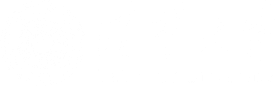 审稿意见回复
03
知行合一、经世致用
自强不息 厚德载物
Central South University
《中国有色金属学报（英文版）》编辑部
审稿意见回复
3
3.1  修改稿cover letter
3.2  检查清单
3.3  处理审稿意见建议遵循的流程
3.4  具体操作举例
3.5  常用句型
《中国有色金属学报（英文版）》编辑部
审稿意见回复
3
Dear Dr/ Prof..（写上负责你文章编辑的姓名，显得尊重，因为第一次的投稿不知道具体负责的编辑，只能用通用的Editors）:On behalf of my co-authors, we thank you very much for giving us an opportunity to revise our manuscript, we appreciate editor and reviewers very much for their positive and constructive comments and suggestions on our manuscript entitled “Paper Title”. (ID: 文章稿号).We have studied reviewer’s comments carefully and have made revision which marked in red in the paper. We have tried our best to revise our manuscript according to the comments. Attached please find the revised version, which we would like to submit for your kind consideration.We would like to express our great appreciation to you and reviewers for comments on our paper. Looking forward to hearing from you.Thank you and best regards.Yours sincerely,××××××Corresponding author:Name: ×××E-mail: ××××@××××
修改稿cover letter
《中国有色金属学报（英文版）》编辑部
审稿意见回复
3
检查清单
写作修改方向
Make a list of changes you mention in your letter and make sure you’ve made all the changes in your draft!
Make sure you’ve thanked the editor and reviewers for their time.
Make sure you are sending the right version of your manuscript
Did you copy and paste ALL the original comments from the editor and reviewers? Did you answer or address ALL those comments?
Did you include page and line references, where appropriate?
Did you include all new figures and other visual aids (and mention them in the rebuttal letter)?
《中国有色金属学报（英文版）》编辑部
审稿意见回复
3
建议流程
礼貌回应
  逐条回应
  有理有据
《中国有色金属学报（英文版）》编辑部
审稿意见回复
3
建议流程
礼貌回应：不要侮辱审稿人、编辑，或者期刊出版商。言语不礼貌绝对不可能推动文章的发表进程。作为编辑，我们会尽可能地阻止和减少审稿人的不当评论。如果仍有漏网之鱼，请尽量不要“上钩”进行答复，取而代之的是，您应该重点解决真正的问题。
《中国有色金属学报（英文版）》编辑部
审稿意见回复
3
建议流程
逐条回应主要包括两个方面: 
(1)对所有意见都进行回复，以及对每一条意见都尽可能充分地回复。
(2)当不同审稿人意见相反，甚至审稿人的意见存在误解或明显错误时，您仍然应该对这些问题礼貌回应并加以说明。
《中国有色金属学报（英文版）》编辑部
审稿意见回复
3
建议流程
有理有据：是指当您不同意审稿人的意见时，您必须提供证据。要做到这一点的最好方式是：提供正确的证据——实验数据或者引用其他发表的文献来支持您的观点。
《中国有色金属学报（英文版）》编辑部
审稿意见回复
3
具体操作实例（一）
您想要说：你之所以提出这个问题就是因为没理解我们写的东西。
建议您说：我们有几处表述比预想的模糊，我们已对文本作出调整，使其更加清晰明确。
（Several statements that we made were more ambiguous than intended, and we have adjusted to the text to be clearer.）
《中国有色金属学报（英文版）》编辑部
审稿意见回复
3
具体操作实例（二）
您想要说：目前没人能回答那个问题。
建议您说：这个问题很合理，我们也正积极寻找答案。或这是个很合理的重要问题，我们也很想获知结果。但我们暂时回答不了这个问题。
（This is a valid question, and we are actively pursuing the answer in our lab. OR This is a valid and important question, and we are curious what the results would be. However, we are unaware of any studies that provide the answer.）
《中国有色金属学报（英文版）》编辑部
审稿意见回复
3
具体操作实例（三）
您想要说：那种实验得花很久时间。 
建议您说：建议中提及的实验十分有趣，能提供与……相关的其他信息（在这里引用评审人员的意见），但我们认为它超出了本研究的范围。
（The suggested experiment is interesting and would provide additional information about…, but we feel that it falls outside the scope of this study.）
《中国有色金属学报（英文版）》编辑部
审稿意见回复
3
具体操作实例（四）
您想要说：我们不是说已经证明了某项结论——那只是我们的假设！
 建议您说：我们同意这种解释目前只是推测，并且我们已对文本进行编辑，以说明本文结论仅由文中结果得出。
（We agree that this explanation is speculative at this time, and we have edited the text to state that our conclusion is only suggested by our results. ）
《中国有色金属学报（英文版）》编辑部
审稿意见回复
3
具体操作实例（五）
您想要说：你根本没看懂我们写的东西才有这样的疑问。
建议您说：我们并非想表明 ，因此我们已修改了文本，以具体说明 。
（We did not intend to indicate, and we have therefore altered the text to specify that . ）
《中国有色金属学报（英文版）》编辑部
审稿意见回复
3
具体操作实例（六）
您想要说：这个无关学术观点，不过是语言或者写作结构的问题罢了。
建议您说：很抱歉出现这种语法失误，我们已根据您的建议更正了文本。如果可以提供语言编辑证书，更可以打消编辑对语言方面的疑虑，关注在研究发现的本身。
（We apologize for this error, and we have corrected the text as suggested.）
《中国有色金属学报（英文版）》编辑部
审稿意见回复
3
具体操作实例（七）
您想要说：我的英文写作能力比审稿人的好竟然挑剔我的语法？
建议您说：我们的文稿已被英文母语的人完成了对语言的修改润色，提高可读性。同样的，如果可以提供语言编辑证书，更可以打消编辑对语言方面的疑虑，关注在研究发现的本身。
   （Our manuscript has been reviewed by a native English speaker and revised to improve readability）
《中国有色金属学报（英文版）》编辑部
审稿意见回复
3
常用句型（一）
开头
Thank you for providing these insights.
Thank you for your suggestion.
That is an interesting query.
This is an interesting perspective.
We agree with you.
We agree with your assessment.
You have raised an important question.
You have asked an interesting question.
《中国有色金属学报（英文版）》编辑部
审稿意见回复
3
常用句型（二）
同意审稿或期刊编辑意见
We agree with you and have incorporated this suggestion throughout our paper.
We have reflected this comment by… (page #, lines #-#).
We have incorporated your comments by… (page #, lines #-#).
We agree that…
We have now [X] (page #, lines #-#) and [Y] (page #, lines #-#). We think these changes now better [Z]. We hope that you agree.
《中国有色金属学报（英文版）》编辑部
审稿意见回复
3
常用句型（三）
不同意评审或期刊编辑意见
You have raised an important point; however, we believe that [X] would be outside the scope of our paper because…
This is a valid assessment of…; however, we believe that [X] would be more appropriate because…
We agree that…; however, due to [X], we believe that…
In our revisions, we have attempted to [X] (page #, lines #-#); however, we have retained some of our arguments because…
We acknowledge that [X] has certain limitations; however,…
《中国有色金属学报（英文版）》编辑部
审稿意见回复
3
常用句型（四）
解释澄清
We have clarified that… means… (page #, lines #-#) throughout the paper.
We have redrafted the [X] section (page #, lines #-#) to establish a clearer focus.
We have revised the text (page #, lines #-#) to reflect…
We removed [X] (from page #, lines #-#) and hope that the deletion clarifies the points we attempted to make.
We have replaced the term [X] throughout the paper with [Y] to use more precise terms.
We have rewritten [X] (page #, lines #-#) to be more in line with your comments. We hope that the edited section clarifies…
We have elaborated on [X] (page #, lines #-#) and expanded our consideration of [Y]. We hope these revisions provide a more [balanced][thorough] discussion.
《中国有色金属学报（英文版）》编辑部
审稿意见回复
3
常用句型（五）
额外的信息与解释
We have included a new Figure # (page #) to further illustrate…
We have added a new Table # (page #), which outlines…
We have supplemented the [X] section with explanations of [Y] (page #, lines #-#).
There are multiple reasons/approaches to…, including [our scenario]. We have included an acknowledgment regarding this point in the [X] section (page #, lines #-#).
We have not done… However, we believe that [doing X] (page #, lines #-#) would address this issue because…
We have not done…; however, our sense is that…
《中国有色金属学报（英文版）》编辑部
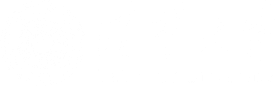 04
学术论文写作常用网址
知行合一、经世致用
自强不息 厚德载物
Central South University
《中国有色金属学报（英文版）》编辑部
学术论文写作常用网址
4
文献查找网址
（1） 谷歌学术镜像_Google学术搜索导航
http://ac.scmor.com/
（2） 百度学术 - 保持学习的态度
http://xueshu.baidu.com/
（3） 超星百链云
http://www.blyun.com/
影响因子查询网址
《中国有色金属学报（英文版）》编辑部
学术论文写作常用网址
4
相关资料查找网址
（1） Wikipedia, the free encyclopedia
https://en.wikipedia.org/wiki/Main_Page
（2） 博客园 - 开发者的网上家园
https://www.cnblogs.com/
（3） CSDN-专业IT技术社区
https://www.csdn.net/
《中国有色金属学报（英文版）》编辑部
学术论文写作常用网址
4
文献下载网址
（1）sci-hub免费下载SCI论文、英文文章
https://gfsoso.99lb.net/sci-hub.html
（2）百度学术 - 保持学习的态度
http://xueshu.baidu.com/

 参考文献格式生成网址
http://xueshu.baidu.com/
《中国有色金属学报（英文版）》编辑部
学术论文写作常用网址
4
英文翻译网址
Google 翻译
https://translate.google.cn/?hl=zh-CN&tab=TT

会议论文提交网址
EasyChair Home Page
https://easychair.org/
《中国有色金属学报（英文版）》编辑部
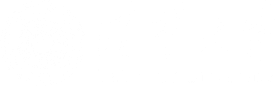 05
期刊介绍
知行合一、经世致用
自强不息 厚德载物
Central South University
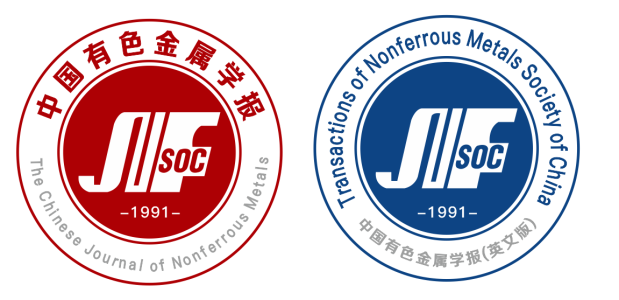 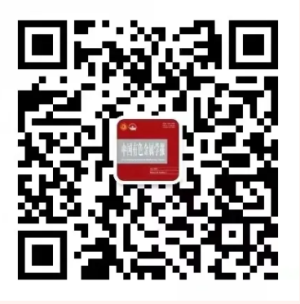 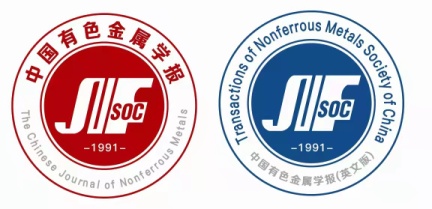 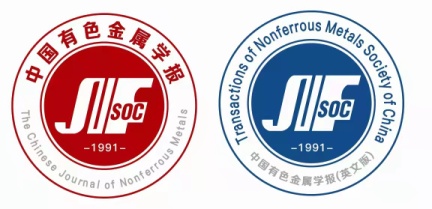 中国有色金属学报
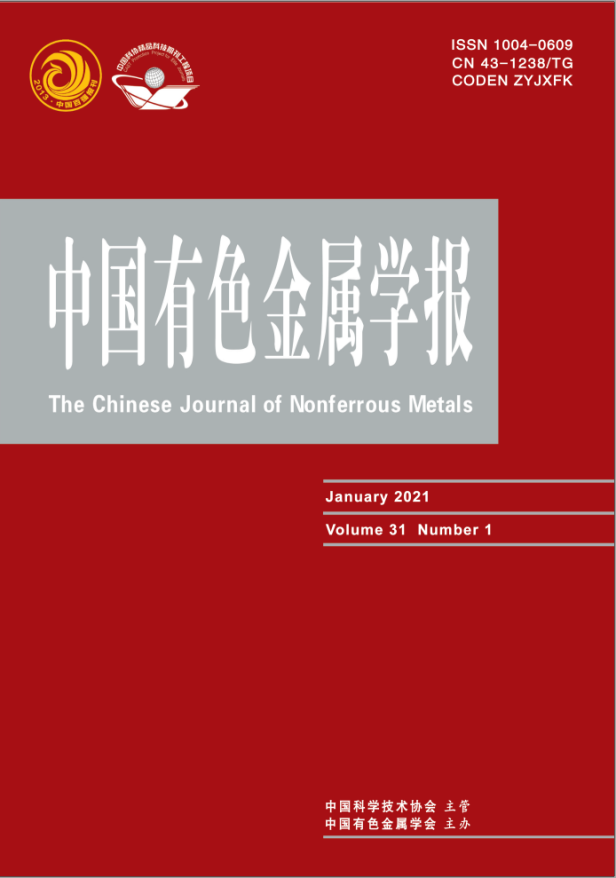 1991年创刊，主编黄伯云院士，月刊
中国科协主管、中国有色金属学会主办
EI、Scopus、CSCD、CNKI等源期刊
入选中国科协等七部委“中国科技期刊卓越行动计划”
“有色金属领域高质量科技期刊分级目录” T1级别
中国科技信息研究所“中国精品科技期刊”
收稿范围
稿件类型
期刊主页
铝、镁、钛、铜等先进材料，能源材料，大型型材加工，深部探矿、采矿，矿物加工，生物冶金、清洁冶金，环境保护，资源高效综合利用
原创论文
综述
http://www.ysxbcn.com/
http://tnmsc.csu.edu.cn/
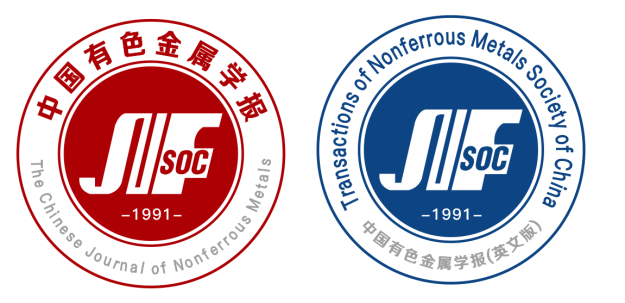 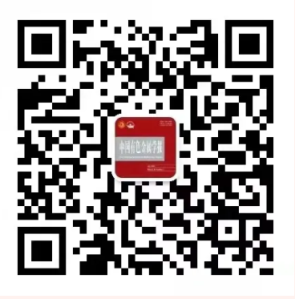 中国有色金属学报（英文版）
1991年创刊，主编黄伯云院士，月刊
中国科协主管、中国有色金属学会主办
爱思唯尔和科学出版社联合出版
SCI、EI、Scopus、CSCD、CNKI等源期刊
2021年，IF 2.917 (JCR Q1区)，5年IF 3.048，总被引频次13172次
中国科协等七部委“中国科技期刊卓越行动计划—重点期刊”
“有色金属领域和金属材料领域高质量科技期刊分级目录” T1级别
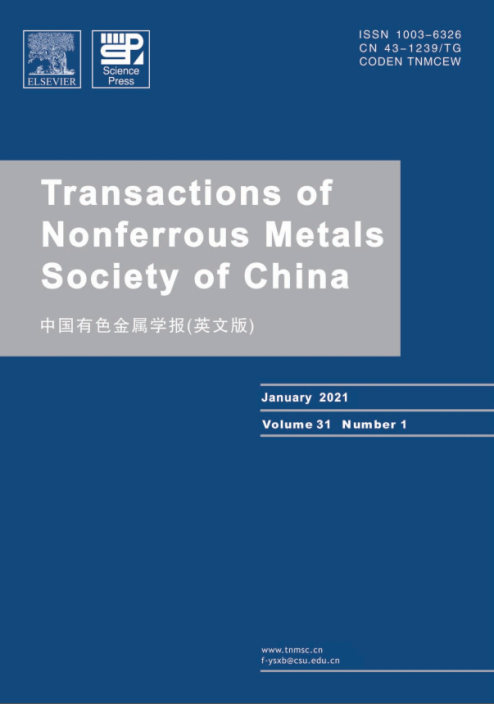 收稿范围
稿件类型
期刊主页
铝、镁、钛、铜等先进材料，高温合金，能源材料，大型型材加工，深部探矿、采矿，矿物加工，生物冶金、清洁冶金，环境保护，资源高效综合利用
原创论文
综述
http://www.ysxbcn.com/
http://tnmsc.csu.edu.cn/
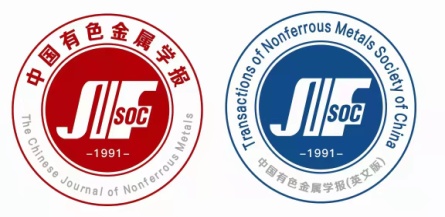 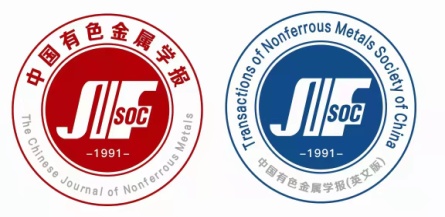 谢谢各位！
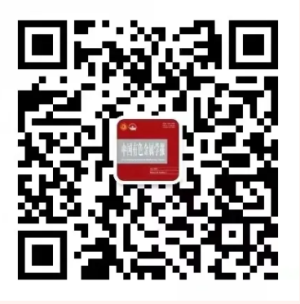 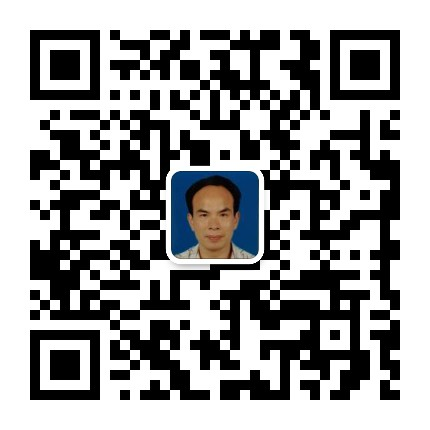 彭超群
邮箱：pcq2005@163.com
电话：0731-88877197
手机：13974870973